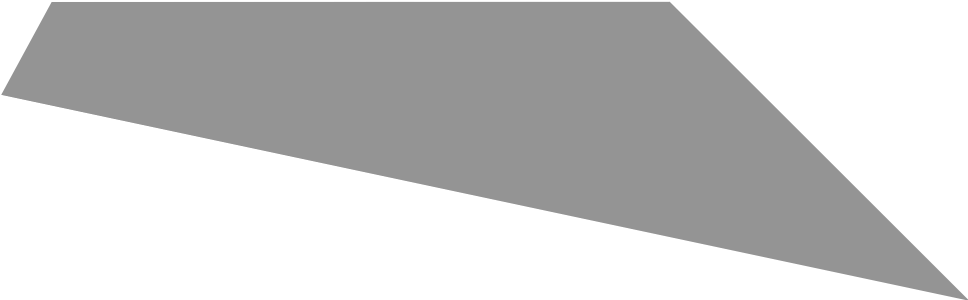 MYKOLO ROMERIO UNIVERSITETAS
Prezentacijos pavadinimas
Data 2020 XX XX
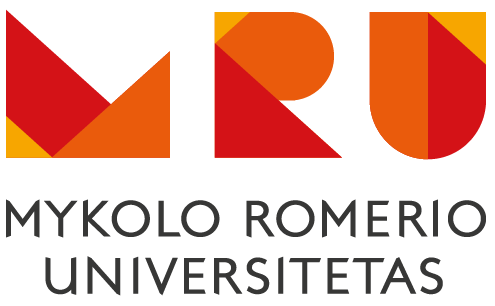 SKAIDRĖS PAVADINIMAS
Executive Team

The roadmap developed for the executive team aims to secure buy-in for the product vision
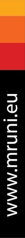 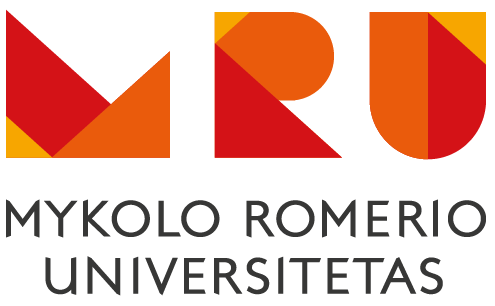 PAVADINIMAS
Executive Team

The roadmap developed for the executive team aims to secure buy-in for the product vision
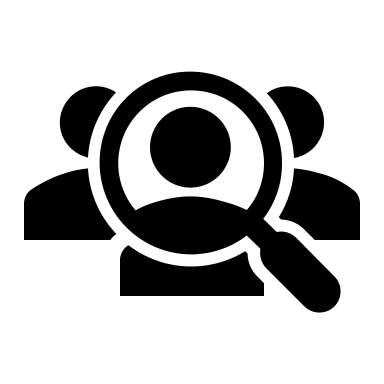 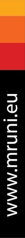 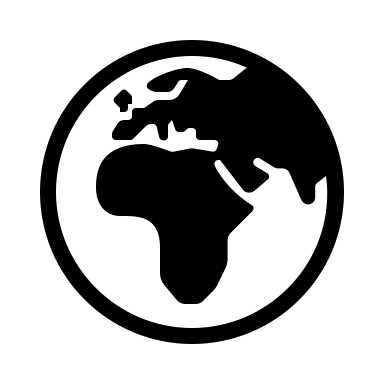 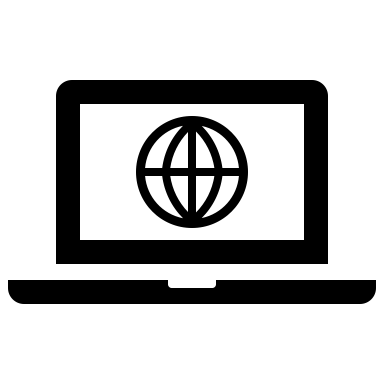 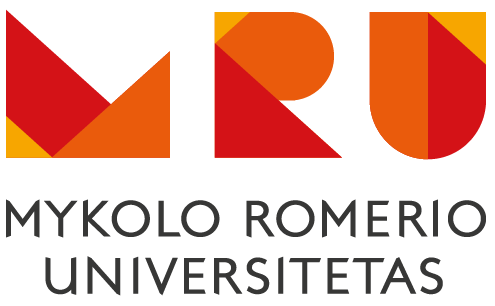 Executive Team

The roadmap developed for the executive team aims to secure buy-in for the product vision
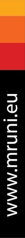 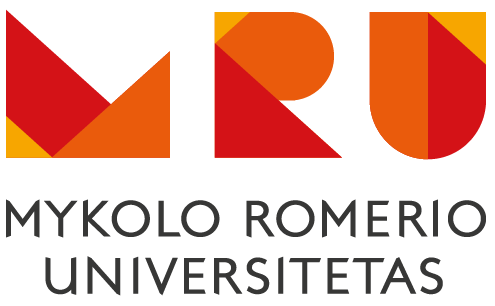 Executive Team

The roadmap developed for the executive team aims to secure buy-in for the product vision
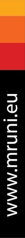 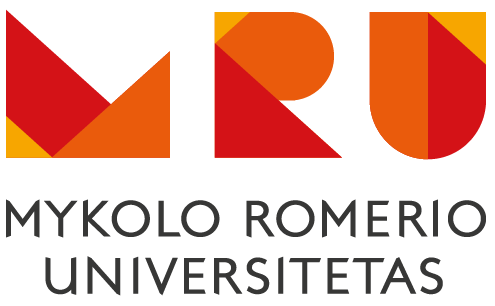 Executive Team

The roadmap developed for the executive team aims to secure buy-in for the product vision
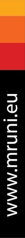 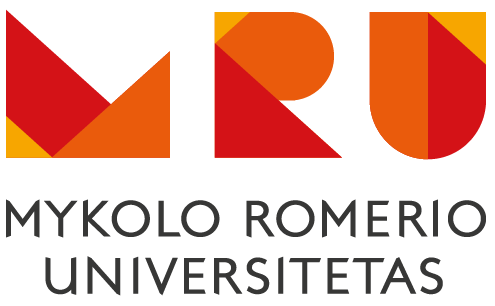 SKAIDRĖS PAVADINIMAS
PAVADINIMAS
Tekstas 
Tekstas 
Tekstas
Tekstas
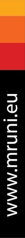 PAVADINIMAS
PAVADINIMAS
PAVADINIMAS
PAVADINIMAS
> 000
> 000
> 000
Tekstas 
Tekstas 
Tekstas
Tekstas
Tekstas
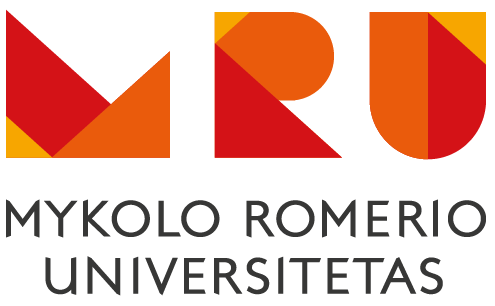 SKAIDRĖS PAVADINIMAS
Executive Team

The roadmap developed for the executive team aims to secure buy-in for the product vision
Logotipas / pavadinimas
Logotipas / pavadinimas
Logotipas / pavadinimas
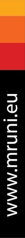 Tekstas 

Tekstas 
Tekstas 
Tekstas 
Tekstas 
Tekstas 
Tekstas
Tekstas 

Tekstas 
Tekstas 
Tekstas 
Tekstas 
Tekstas 
Tekstas
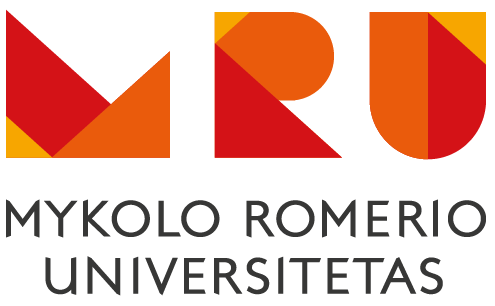 Tekstas 

Tekstas 
Tekstas 
Tekstas 
Tekstas 
Tekstas 
Tekstas
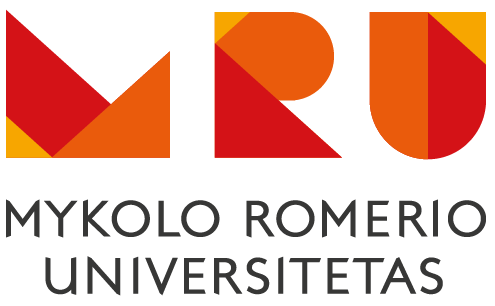 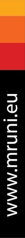 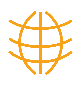 Mykolo Romerio universitetasAteities g. 20, Vilnius, LT-08303 Lithuania
www.mruni.eu
Mykolo Romerio universitetas
Mykolas Romeris University
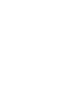 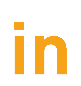